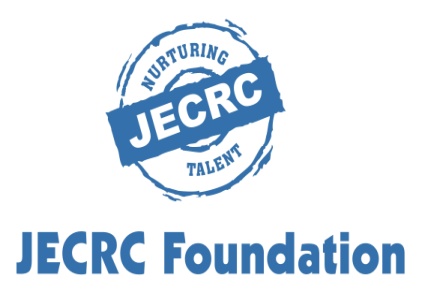 CONTROL SYSTEMS (5EC4-03)V-Sem(ECE)
Dr. Vinita Mathur (Asso. Prof.)
Electronics and Communication Engg.
JECRC. Jaipur (Raj), India
vinitamathur.ece@jecrc.ac.in
Vision of JECRC
To become a renowned center of outcome based learning, and work towards academic, professional, cultural and social enrichment of the lives of individuals and communities.

Mission of  JECRC

Focus on evaluation of learning outcomes and motivate students to inculcate research aptitude by project based learning. 
Identify, based on informed perception of Indian, regional and global needs, areas of focus and provide platform to gain knowledge and solutions. 
Offer opportunities for interaction between academia and industry. 
Develop human potential to its fullest extent so that intellectually capable and imaginatively gifted leaders can emerge in a range of professions.
Vision of the Department

To contribute to the society through excellence in scientific and technical education, teaching and research aptitude in Electronics and Communication Engineering to meet the needs of Global Industry.
Mission of the Department

M1: To equip the students with strong foundation of basic sciences and domain knowledge of ECE, so that they are able to creatively their knowledge to the solution of problems arising in their career path.
M2: To induce the habit of lifelong learning to continuously enhance overall performance.
M3: Students are able to communicate their ideas clearly and concisely so that they can work in team as well as an individual.
M4: To make the students responsive towards the ethical, social, environmental and in economic context for the society.
Course Outcomes
CO1: Characterize a system mathematically and find its steady state behaviour
CO2: Analyze stability of a system using different tests
CO3: Design various controllers
CO4: Solve linear, non-linear and optimal complex control problems
CO5: Designing state model for a given system of equations
Disclaimer
The contents used in this presentation are taken from the text books mentioned in the references. I do not hold any copyrights for the contents. It has been prepared to use in the class lectures, not for commercial purpose.
Syllabus
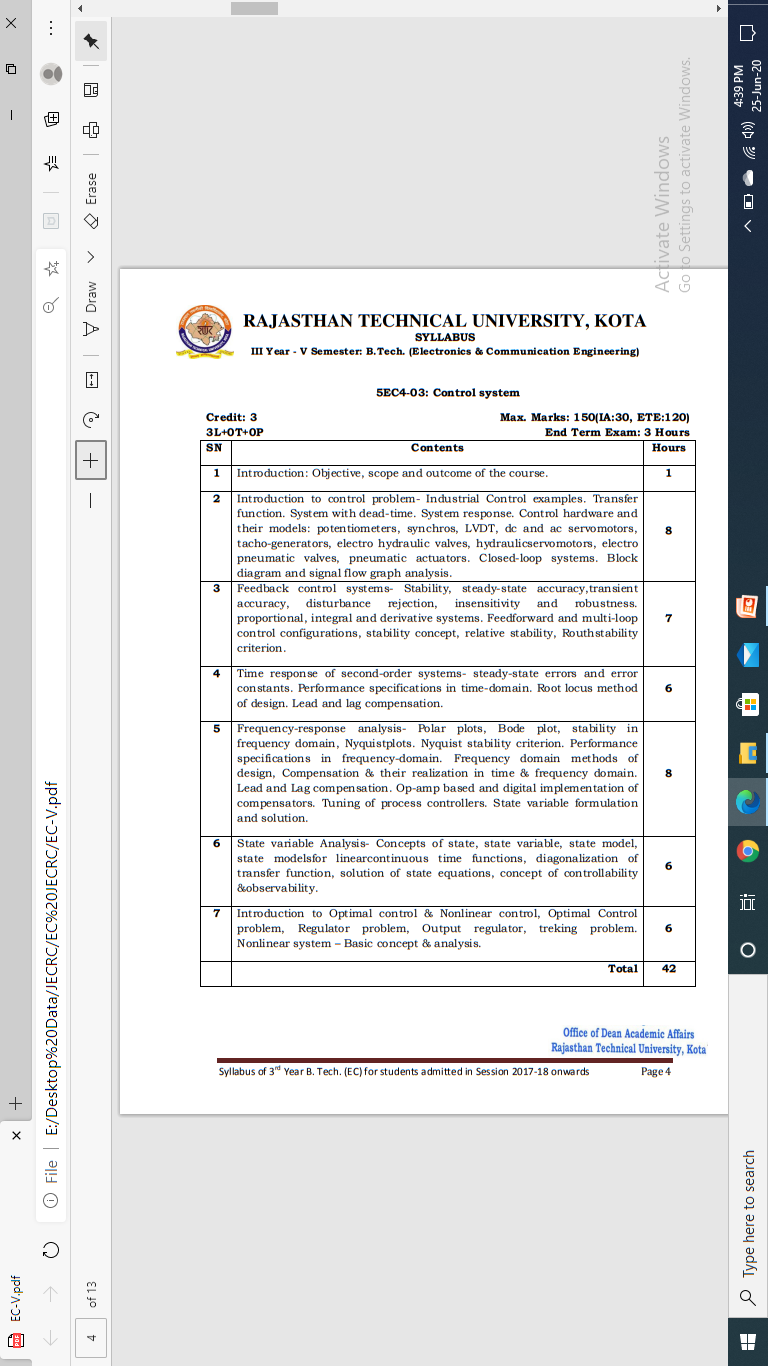 Unit-V
State Variable Analysis
Basic Concepts of State Space Model
The following basic terminology involved in this chapter.
It is very important to discuss here the differences between the conventional theory of control system and modern theory of control system.

                     1. The conventional control theory is completely based on the frequency domain approach while the modern control system theory is based on time domain approach.

                   2. In the conventional theory of control system we have linear and time invariant single input single output (SISO) systems only but with the help of theory of modern control system we can easily do the analysis of even non linear and time variant multiple inputs multiple outputs (MIMO) systems also.
In the modern theory of control system the stability analysis and time response analysis can be done by both graphical and analytically method very easily.

Now state space analysis of control system is based on the modern theory which is applicable to all types of systems like single input single output systems, multiple inputs and multiple outputs systems, linear and non linear systems, time varying and time invariant systems. Let us consider few basic terms related to state space analysis of modern theory of control systems.
State in State Space Analysis
It is a group of variables, which summarizes the history of the system in order to predict the future values (outputs).
It refers to smallest set of variables whose knowledge at t = t0 together with the knowledge of input for t ≥ t0 gives the complete knowledge of the behavior of the system at any time t ≥ t0.
A state of a system is the current value of internal elements of the system, that change separately (but not completely unrelated) to the output of the system. In essence, the state of a system is an explicit account of the values of the internal system components.
Here are some examples:
Consider an electric circuit with both an input and an output terminal. This circuit may contain any number of inductors and capacitors. The state variables may represent the magnetic and electric fields of the inductors and capacitors, respectively.
Consider a spring-mass-dashpot system. The state variables may represent the compression of the spring, or the acceleration at the dashpot.
Consider a chemical reaction where certain reagents are poured into a mixing container, and the output is the amount of the chemical product produced over time. The state variables may represent the amounts of un-reacted chemicals in the container, or other properties such as the quantity of thermal energy in the container (that can serve to facilitate the reaction).
State Variables in State Space analysis
The number of the state variables required is equal to the number of the storage elements present in the system.
It refers to the smallest set of variables which help us to determine the state of the dynamic system. State variables are defined by x1(t), x2(t)……..Xn(t).
When modeling a system using a state-space equation, we first need to define three vectors:
Input variables
    A SISO (Single Input Single Output) system will only have a single input value, but a MIMO system may have multiple inputs. We need to define all the inputs to the system, and we need to arrange them into a vector.
Output variables
    This is the system output value, and in the case of MIMO systems, we may have several. Output variables should be independent of one another, and only dependent on a linear combination of the input vector and the state vector.
State Variables
The state variables represent values from inside the system, that can change over time. In an electric circuit, for instance, the node voltages or the mesh currents can be state variables. In a mechanical system, the forces applied by springs, gravity, and dashpots can be state variables.
We denote the input variables with u, the output variables with y, and the state variables with x. In essence, we have the following relationship:
y=f(x,u)
Where f(x, u) is our system. Also, the state variables can change with respect to the current state and the system input:
x'=g(x,u)
Where x' is the rate of change of the state variables.
State Vector
It is a vector, which contains the state variables as elements.

In the earlier chapters, we have discussed two mathematical models of the control systems. Those are the differential equation model and the transfer function model. The state space model can be obtained from any one of these two mathematical models. Let us now discuss these two methods one by one.
State Space Model from Differential Equation
Consider the following series of the RLC circuit. It is having an input voltage, vi(t) and the current flowing through the circuit is i(t)




There are two storage elements (inductor and capacitor) in this circuit. So, the number of the state variables is equal to two and these state variables are the current flowing through the inductor, i(t) and the voltage across capacitor, vc(t).
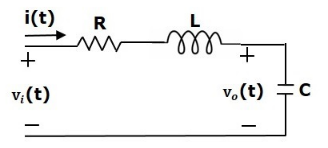 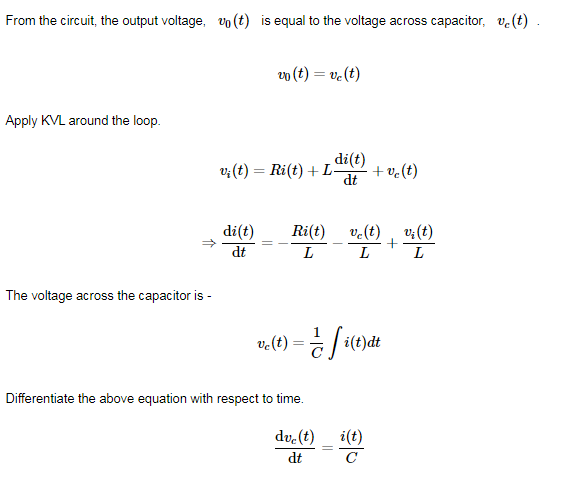 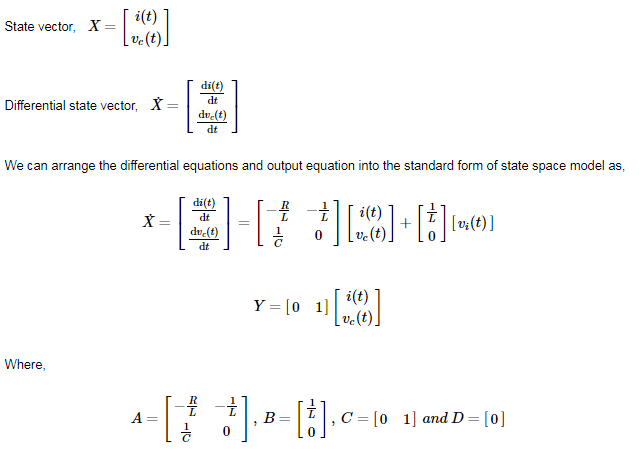 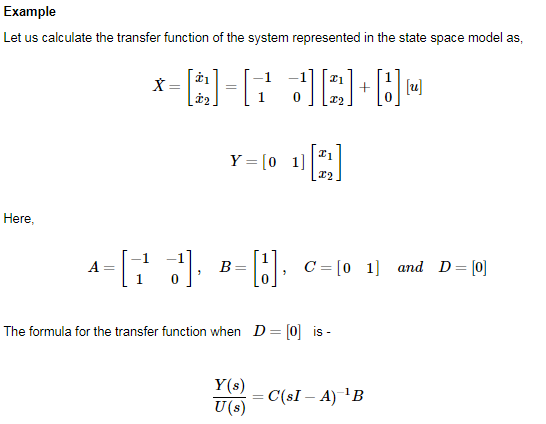 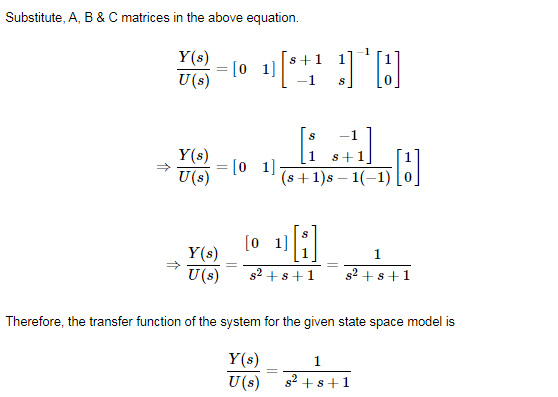